Nevarnosti anonimnih omrežij
Anonimna omrežja so način kako ostanemo anonimni na spletu – eden od načinov je z uporabo programa oz. brskalnika TOR (The Onion Router)
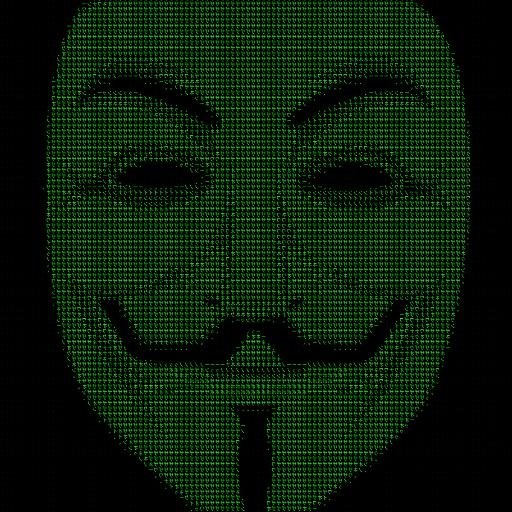 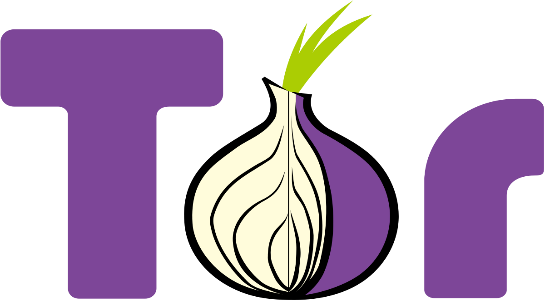 Kaj je TOR?
TOR se ne poveže na spletno stran direktno, ampak skozi vrsto virtualnih kanalov, kar uporabnika anonimizira. 
Uporabljajo ga tako ljudje (aktivisti, novinarji, organi pregona itd.) z dobrimi nameni, kot tudi tisti s slabšimi nameni (nelegalno trgovanje z drogami, ljudmi ter drugimi nelegalnimi dobrinami, kot tudi za najemanje poklicnih morilcev itd.). 
Sama uporaba TOR-a pa ne zagotavlja anonimnosti – za to moramo poskrbeti tudi sami, tako, da ne objavljamo ali podajamo svojih podatkov ob uporabi TOR-a
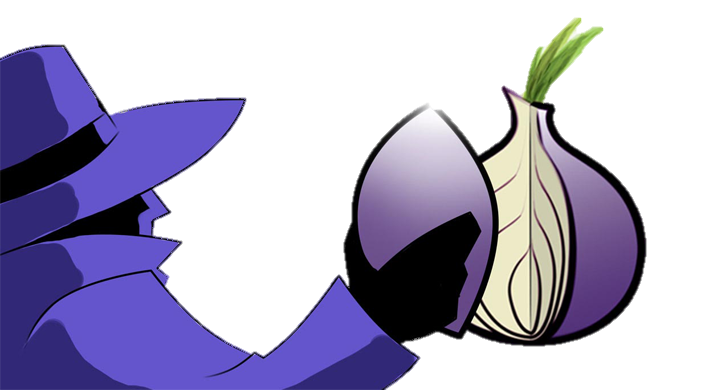 Plusi in minusi
Plus:
Anonimnost  omogoča prikrivanje IP naslova, svobodno izražanje itd.
Minusi:
TOR ni popolnoma varen,
počasno delovanje,
v kolikor se prijavimo v naš email račun ali profil na socialnih omrežjih naša identiteta ni več skrita
Kaj naredimo, če smo mi ali naši podatki ogroženi pri uporabi TOR-a:
Zamenjamo geslo svojega računa,
zbrišemo oz. blokiramo svoj račun,
kontaktiramo usposobljene strokovnjake ali policijo
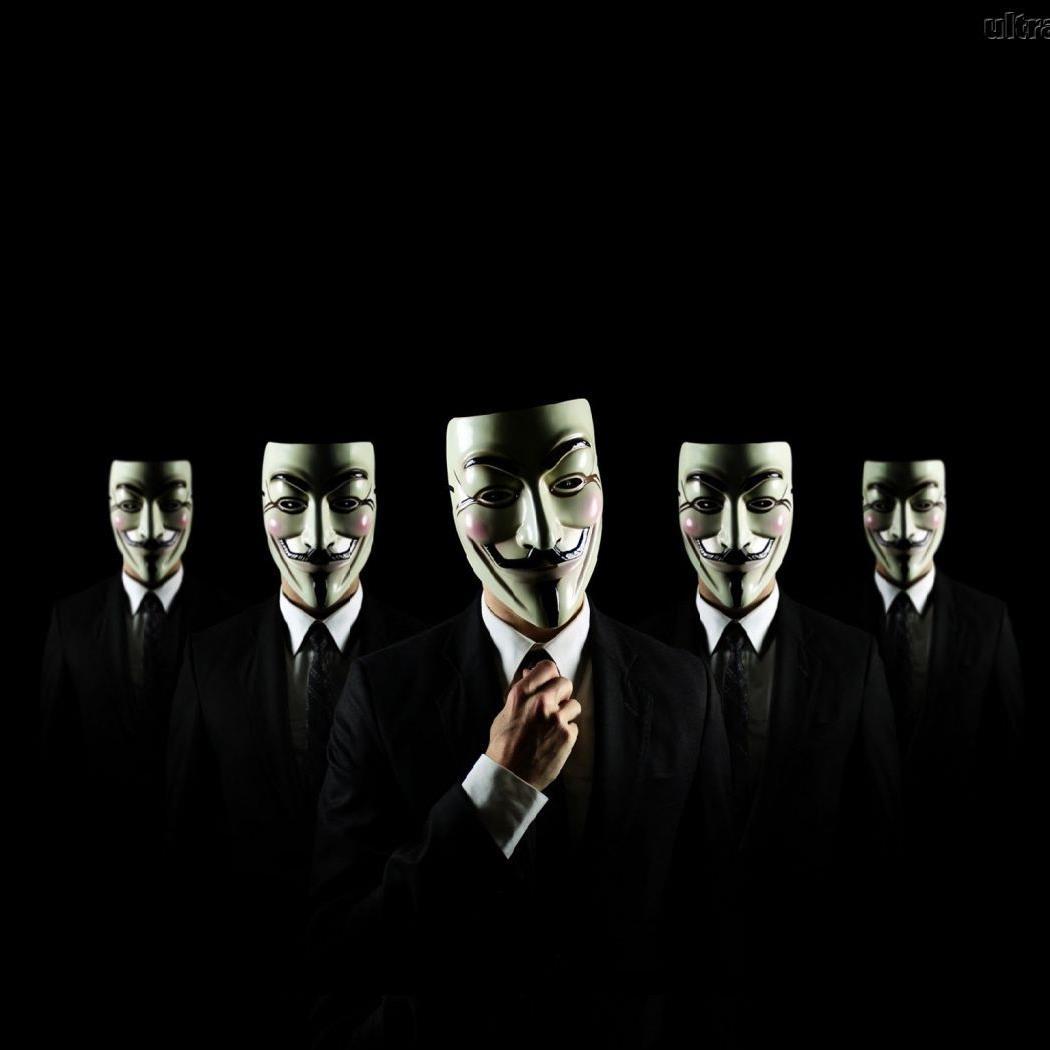 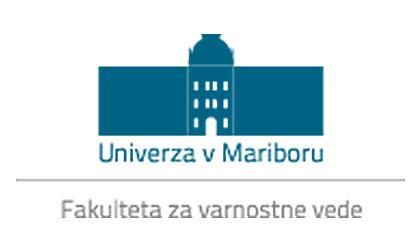 Študentski inovativni projekti za družbeno korist 2016 – 2018

PSIVIM
Priporočilni sistem za informacijsko-varnostno izobraževanje mladostnikov

Študenti			Mentorji
Nika Berčič			dr. Igor Bernik
Domen Hribar		dr. Blaž Markelj
Lara Klemenc		dr. Simon Vrhovec
Enja Kokalj			dr. Uroš Ocepek
Iza Kokoravec
Suzana Kužnik
Ida Majerle
Aleš Ravnikar
David Sluga
Sara Tomše
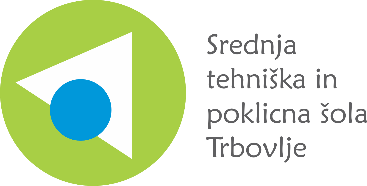 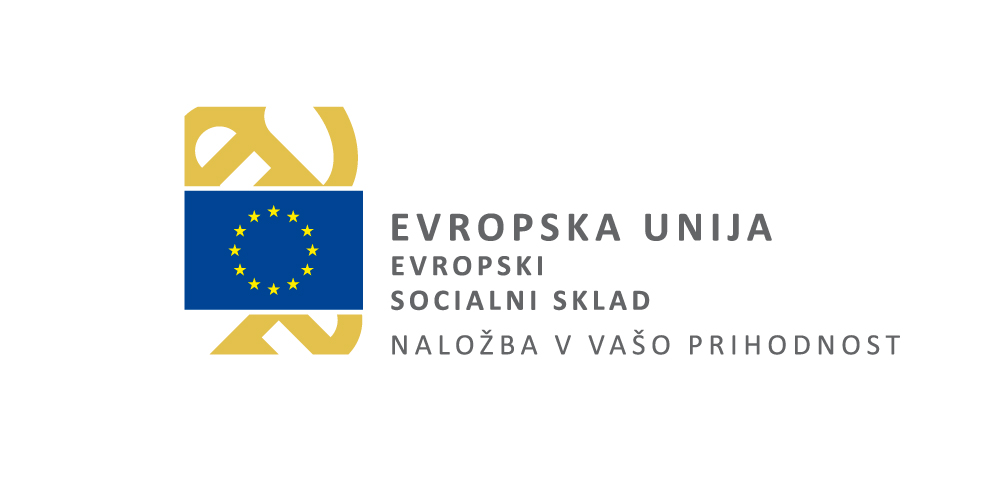 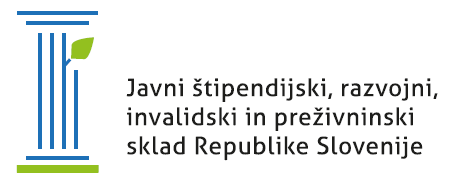 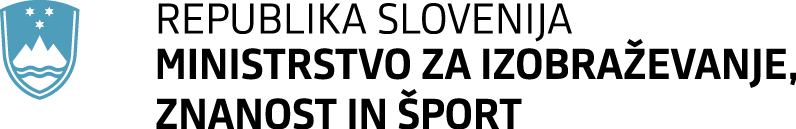